NOVA’s Clery Training
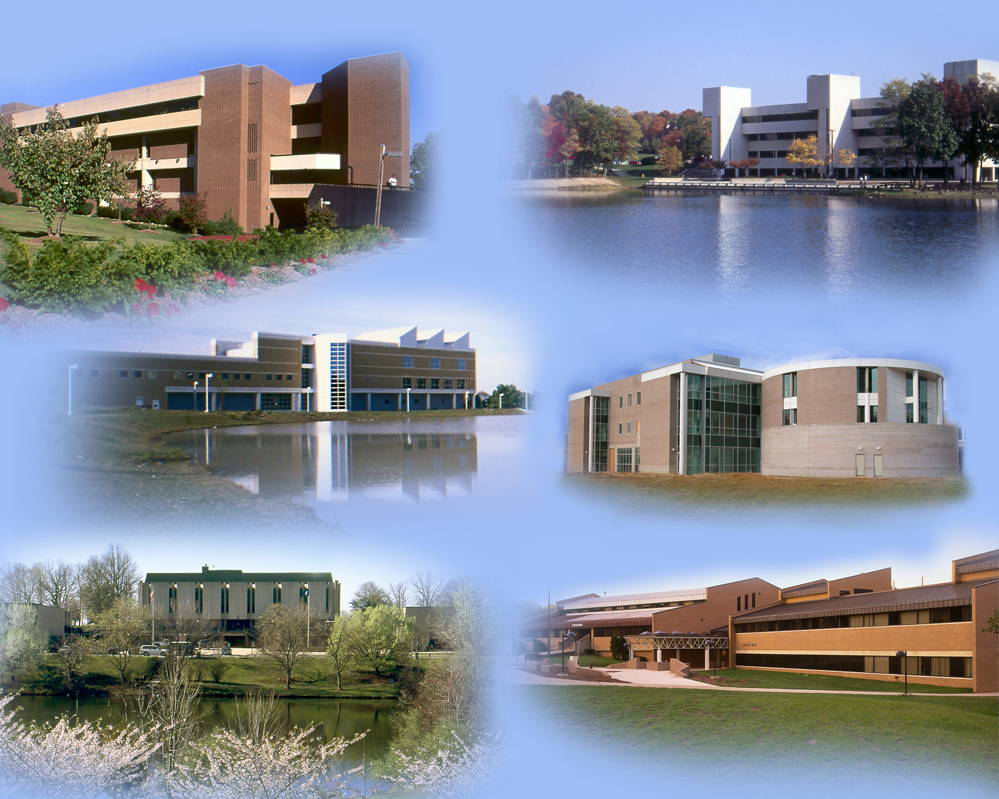 The Clery Law
Crime Awareness & Campus Security Act (Clery Act) 
Contained in section 485 of the Higher Education Act, codified at 20 U.S.C. § 1092.
Campus safety is a vital concern to NOVA. 
1965 - Higher Education Act of 1965 (HEA) – Lyndon Johnson created financial assistance programs
1990- Congress enacted the Crime Awareness and Campus Security Act of 1990 (Title II of Public Law 101-542), which amended the Higher Education Act of 1965 (HEA). 
Act requires all postsecondary institutions participating in HEA’s Title IV student financial assistance programs to disclose campus crime statistics and security information. Several Amendments have since been made- 1992, 1998, and 2000
1998 - Amendments renamed the law the Jeanne Clery Disclosure of Campus Security Policy and Campus Crime Statistics Act in memory of a student who was slain in her dorm room in 1986. It is generally referred to as the Clery Act
2008 – Higher Education Opportunity Act or HEOA (Public Law 110-315) reauthorized and expanded the HEA Act of 1965
HEOA amended the Clery Act and created additional safety-and security-related requirements for institutions.
NOVA police and the Office of Emergency Preparedness and Safety work together to ensure compliance of the Clery Act for the safety of NOVA’s students, faculty and staff and community
[Speaker Notes: 1965 - President Lyndon Johnson thought that college was no longer a privilege, but had become a necessity. With this thought in mind, on November 8, 1965 he signed the Higher Education Act which provided numerous federal financial aid programs and assistance to students pursuing higher education, to include less-advantaged student and students pursing international education and professional degrees.

2008 – Additional safety requirements such as Emergency Notifications and Timely Warnings]
Jeanne Ann Clery’s Legacy
Raped & murdered April 5, 1986 in her residence hall at Lehigh University in Bethlehem, PA
Fellow student she didn’t know 
History of violent crime on campus
37 violent crimes in 3 years
Led to national awareness of campus crime
Federal Clery Act (1990)
[Speaker Notes: Freshman Spring Semester
181 automatic locking doors were propped open
Offender came in through a propped door for anticipation of her roommate’s return
Found that crime stats were severely under reported by the college
37 violent crimes in the past 3 years on the campus]
Reportable Clery Crime Categories
Murder and Non-Negligent Manslaughter
Negligent Manslaughter
Sex Offenses (Rape, Statutory Rape, Incent, Sexual Battery) 
Robbery (Armed or strong arm)
Aggravated Assault 
Burglary (Forcible Entry, Unlawful Entry, Attempted Forcible Entry) 
Motor Vehicle Theft
Domestic Violence 
Stalking 
Arson
Hate Crimes (Bias categories: Religion, Sexual Orientation, Gender, Gender Identity, Ethnicity, National Origin, and/or Disability)
Liquor Law Violations (Doe not include Drunk in Public cases)
Drug Law Violations
Weapons Law Violations 
The following link will bring you to NOVA’s webpage that explains the above crime classification in further detail. https://www.nvcc.edu/student-life/college-safety/police/clery-act/reportable-crimes.html
NOVA’s Clery Policy
Highlights
Approved by Admin Council in Fall of 2014
All faculty, staff, and contract employees are responsible reporters (CSA’s)
CSA (Campus Security Authorities)
All faculty, staff, and contract employees must take Clery training (available on-line via ppt. presentation) 
All trips spent overnight are NOVA Clery reportable locations 
The following link will bring your to a resources page where you will be able to view and read the NOVA Clery Policy
https://www.nvcc.edu/student-life/college-safety/police/clery-act/resources.html
NOVA’s Clery Crime Log
NOVA Police maintain a Crime Log that is accessible by anyone and list all criminal incidents and alleged criminal incidents

Crimes are entered into the log within two business days of when it was reported to campus police or a CSA’s 

Contains
Date and Time crime was reported 
Date and Time crime occurred 
Nature of the Crime 
General Location of the Crime
Disposition of the Compliant 

Disposition changes are recorded within two business days
The following link will bring you to the most current NOVA Crime Log
https://blogs.nvcc.edu/crimelog/
NOVA’s Annual Security Report (ASR)
The ASR is required to be published each year by October 1st of the year. 

The ASR must contain related NOVA polices as well as the ASR reportable Clery crimes 
Statistics are requested of local law enforcement agencies, Director of HR, Title IX, Deans of Students, Athletic Coaches, Military Liaisons, Community College Initiative Program (CCIP), etc.
Each year an email from the Chief of Police announces the latest version
Prior 7 year reports are available on the NOVA Police website
The following link will bring you to the most current ASR page where you can view the reports. 
https://www.nvcc.edu/student-life/college-safety/security-reports.html
NOVA’s Campus Security Authority’s
You are a CSA (Campus Security Authority) 
If someone reports to you circumstances surrounding a crime at a minimum you must fill out NOVA Form 105-174 which can be done anonymously or tell a NOVA police officer 
Listen, Inform, and Report 
Listen to the victim about the alleged allegations 
Inform and encourage the person to report the crime to NOVA Police
A person who talks to you may not want to talk to the police – and they do not have to
YOU are the liaison and are required to forward the information regarding the reported crime via the Clery report form (105-174)
Do not identify the victim if they don’t want to be identified to the police
However, you are required to provide the reporting victim’s information, including their name, to Title IX for compliance in reporting sexual harassment.
NOVA Form 105-174
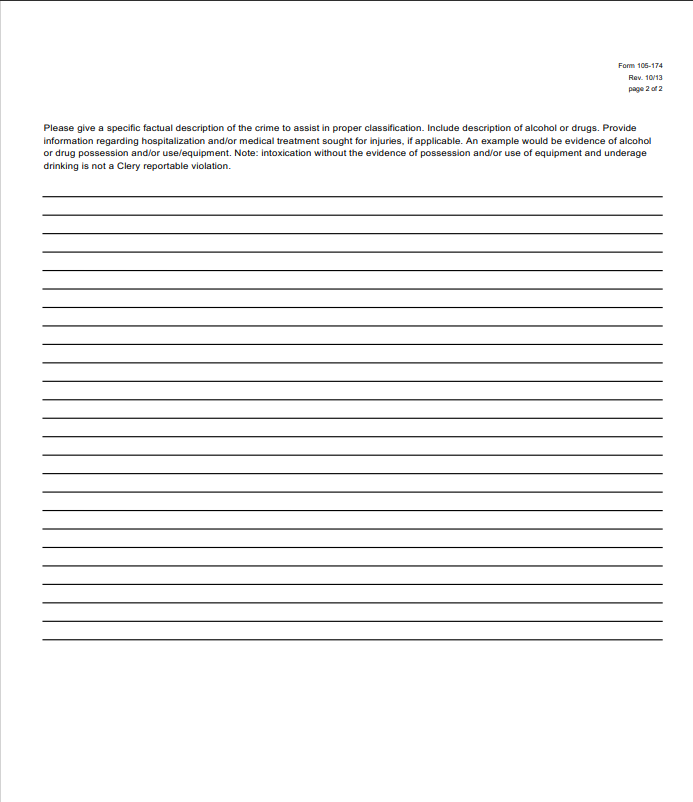 The following link will bring you to the most current Form 105-174 
https://www.nvcc.edu/forms/pdf/105-174.pdf
NOVA’s Clery Geography
NOVA’s Clery Geography has 3 elements (On-Campus, Non-Campus, & Public Property) 

On-Campus 

Any building or property owned or controlled by NOVA within the same reasonably contiguous geographic area of NOVA and used by NOVA in direct support of, or in a manner related to NOVA’s educational purposes

Property within the same reasonably contiguous geographic area of NOVA that is owned by NOVA but controlled by another person, is used by students, and supports NOVA’s purposes.
NOVA’s Clery Geography – Non-Campus
Non-Campus 

Any building or property owned or controlled by a student organization recognized by NOVA 

& 

Any building or property (non-branch) owned or controlled by NOVA that is used in direct support of in relation to NOVA’s educational purposes, is used by students, and is not within the same reasonably contiguous geographic area of NOVA
NOVA’s Clery Geography  - Public Property
Public Property

Means all public property that is within the same reasonably contiguous geographic area of NOVA’s ON-CAMPUS PROPERTY, such as sidewalks, streets, or thoroughfare, or parking facility, and is adjacent to a facility owned or controlled by NOVA if the facility is used by NOVA in direct support of, or in a manner related to the NOVA’s educational purposes

The public property requirement does not extend to NOVA’s Non-Campus Properties
NOVA’s Clery Geography Examples
Campus (NOVA previously had 14 Clery Campuses, there are currently 11 Clery Campuses) 
Annandale,  Alexandria, Arlington Center, Loudoun, Reston, Manassas, Innovation Park (MIP), Pender/ Fairfax, Woodbridge, Medical Education Campus, Pitney Bowes/ Brault Annex, Fort Myers/ Henderson Hall, Quantico, Fort Belvoir 
Includes request for each building’s individual address if appropriate
Note MIP closed on October, 2016 and the Arlington Center closed on March, 2016. 
Brault Annex closed September, 2022, Signal Hill  closed June, 2024
Public Property 
Includes request for intersections and 100 blocks on streets and roads surrounding NOVA’s Clery campuses
Non-Campus 
Physical Education Classes (Gold’s Gym, bowling)
Early Childhood classes 
Parks and Recreation Classes 
Intramural Athletics (practice, games, tournaments) 
Student Services Activities (conferences) 
Study Abroad Trips (South Korea)
Workforce Development non-credit 
Misc. Biology classes, geology classes  (trips to MT, WY)
Global Studies/ International Students (apartments)
Music Classes (local church's)
CCIP Student Housing – Non-Campus locations
The following link will bring you to the NOVA Locations webpage: https://www.nvcc.edu/about/locations/index.html
Crime Reporting
In determining whether a crime should be included in the annual crime report, institutions should ask the following three questions?

Was the crime reported to a Campus Security Authority (CSA)?
Does the information contain information about a criminal offenses?
Did the crime occur in a Clery reportable geographic area? 


Note
All crimes are included within the NOVA Daily Crime Log
Only certain crimes are included within NOVA’s Annual Security Report (ASR)  
Both can be reviewed via the NOVA College Police Clery Compliance webpage
ASR Reportable Clery Crimes and Offenses
Crime statistics include all reported offenses
Four Categories 
Criminal Offenses 
Homicide Non-negligence Manslaughter
Rape, Fondling, Incest, & Statutory Rape
Robbery, Aggravated Assault, Burglary, Motor Vehicle Theft, & Arson
Hate Crimes 
Any above and below and Larceny-Theft, Simple Assault, Intimidation, Destruction/Damage/Vandalism of Property motivated by BIAS
VAWA Offense
Domestic Violence, Dating Violence, Stalking 
Arrest & Referrals for Disciplinary Action
Weapons – Carrying, Possessing 
Drug Abuse Violations 
Liquor Law Violations (Does Not Include Drunk In Public)
Statistics must be disclosed separately for each of these four general categories. When an incident meets definitions in more than one of these categories it must be reported in each category. Therefore one incident may have multiple associated statistics
NOVA’s Weapons Policy: 108
Highlights
Defines College property and weapons 
Does not restrict the possession of pepper spray on campus
Explains that possession or carrying of any weapon by any person on college property in academic buildings, administrative buildings, student centers, child care centers, dining facilities is prohibited unless you fall under an exception
Exceptions 
Current sworn and certified local, state, or federal law enforcement officer 
The following link will bring you to the most current NOVA Policy Page: https://www.nvcc.edu/policies/Default.aspx?cat=General
Crime Classification Questions
Individual crime classifications as well as examples can be found on the NOVA College Police Clery Compliance webpage at the following link: https://www.nvcc.edu/student-life/college-safety/police/clery-act/definition.html 

You can also speak to any NOVA officer in person, or call 703-764-5000 to speak with an officer who would be able to assist you in determining how an incident should be classified
NOVA’s Emergency Notifications
Under the Clery Act, every institution is required to immediately notify the campus community upon confirmation of a significant emergency or dangerous situation occurring on the campus that involves an immediate threat to the health or safety of students or employees. 
An “immediate” threat as used here includes an imminent or impending threat, such as an approaching forest fire, or a fire currently raging in one of your buildings. 
Inherent in this requirement is a statement that your institution will immediately notify the campus community upon confirmation of an emergency or dangerous situation. 
Confirmation means that an institution official (or officials) has verified that a legitimate emergency or dangerous situation exists. Confirmation doesn’t necessarily mean that all of the pertinent details are known or even available. 
This requirement does not apply to emergency situations in or on non-campus buildings or property.
Emergency Notifications
The clock starts ticking when you as the CSA are made aware of or become aware of a situation that would require NOVA to issue an Emergency Notification

examples of significant emergencies or dangerous situations are 
outbreak of meningitis, norovirus or other serious illness; 
approaching tornado, hurricane or other extreme weather conditions; 
earthquake; 
gas leak; 
terrorist incident; 
armed intruder; 
bomb threat; 
civil unrest or rioting; 
explosion; and 
nearby chemical or hazardous waste spill;
****Let the NOVA Police know immediately about any of the listed examples – 703-764-5000
NOVA’s Crisis Communication Protocol
The Director of The Office of Emergency Management and Safety (OEMS) and the Chief of Police are responsible for all Emergency Notifications. 
The below NOVA officials will have the authority to send or authorize NOVA Emergency Notifications and are considered “Responsible NOVA Authorities.”  At all times in this protocol, referenced positions at NOVA may be replaced by designees.
NOVA President
Campus Provost
Chief of Police
Director of Office of Emergency Management and Safety (OEMS)
Vice President of Finance and Administration
Vice President of Strategy, Research and Workforce Innovation
Vice President of Student Affairs
Vice President of Academic Affairs and Chief Academic Officer
Vice President of IET and College Computing
Police Dispatch (Can authorize and send severe weather alerts.  All other alerts must be authorized by another Responsible NOVA Authority before the alert is sent by a Dispatcher)

NOTE:  Executive NOVA Officials and NOVA Police Officers who are directly involved with the emergency response for safety and security incidents are designated as “Responsible NOVA Authorities” for purposes of confirming that a legitimate emergency/dangerous situation exists or authorizing a NOVA Emergency Notification.  They are limited to authorizing an initial alert in response to an incident or event within their direct area of responsibility and only in cases in which a delay could compromise the safety and security of NOVA.
The Crisis Communications Protocol can be viewed at the following link via NOVA’s OEMS page: https://www.nvcc.edu/student-life/college-safety/emergency-preparedness/campus.html
NOVA’s Timely Warnings
The Clery Act requires Colleges to alert the campus community to certain crimes in a manner that is timely and will aid in the prevention of similar crimes. Although the Clery Act doesn’t define “timely,” the intent of a warning regarding a criminal incident(s) is to enable people to protect themselves. This means that a warning should be issued as soon as pertinent information is available. 
This is critical; even if you don’t have all of the facts surrounding a criminal incident that represents a serious and continuing threat to your students and employees you must issue a warning. 

Crimes Subject to a Timely Warning 
You must issue a timely warning for all Clery Act crimes that occur on your Clery Act geography that are reported to campus security authorities or local police agencies; and 
considered by the institution to represent a serious or continuing threat to students and employees. 
The requirement for timely warnings is not limited to violent crimes or crimes against persons.
Timely Warnings
The clock starts ticking when you as the CSA are made aware of or become aware of a situation that would require NOVA to issue a Timely Warning

Encourage all to report to College Police
If they choose not to report to the College Police 
You and Your Staff Are Responsible 
To fill out form 105-174 with all the pertinent information and submit to any College Police Office or Chief Jacoby so the College Police can evaluate the incident information to determine if Timely Warning implications need to be activated
Emergency Notification vs. Timely Warnings
Timely Warning
Emergency Notification
Scope: Wide focus on any significant emergency or dangerous situation (may include Clery Act crimes),
Why: Emergency notification is triggered by an event that is currently occurring on or imminently threatening the campus. Initiate emergency notification procedures for any significant emergency or dangerous situation occurring on the campus involving an immediate threat to the health or safety of students or employees. 
Where: Applies to situations that occur on your campus.
When: Initiate procedures immediately upon confirmation that a dangerous situation or emergency exist or threatens.
Scope: Narrow focus on Clery Act Crimes. 
Why: Timely warnings are triggered by crimes that have already occurred but represent an ongoing threat. Issue a timely warning for any Clery Act crime committed on your Clery Act geography that is reported to your campus security authorities or a local law enforcement agency, and that is considered by the institution to represent a serious or continuing threat to students and employees.
Where: Applies to crimes that occur anywhere on your Clery Act geography. 
When: Issue a warning as soon as the pertinent information is available.
NOVA’s Emergency Notification and Timely Warning policy can be found at the following policy web link: https://www.nvcc.edu/policies/Default.aspx?cat=General
NOVA’s VAWA Requirements
VAWA (Violence Against Women’s Act) 

Requires NOVA to have programs to prevent Dating Violence, Domestic Violence, Sexual Assaults, and Stalking 

Awareness Programs
Bystander Intervention Programs
Ongoing Prevention Programs
Awareness Campaigns
Primary Prevention Programs
Risk Reduction Programs
NOVA’s VAWA Programs
Various NOVA Departments and Divisions provide trainings/ seminars/ campaigns to combat Domestic Violence, Dating Violence, Sexual Assaults, and Stalking 
Please review the related training information in the Annual Security Report or visit the NOVA Police Clery Compliance Training webpage
This enables NOVA to maintain a multi layered approach to fulfilling the below VAWA training requirements 

Awareness Programs
Bystander Intervention Programs
Ongoing Prevention Programs
Awareness Campaigns
Primary Prevention Programs
Risk Reduction Programs
End of Training
Clery Compliance applies to everyone at NOVA 
NOVA College Police coordinates Clery Compliance but all NOVA’s departments and divisions play an important roll in maintaining Clery Compliance 
  
NOVA College Police Department
    4001 Wakefield Chapel Rd.
    Annandale, VA. 22003
    703-764-5000